BRT社群特色課程研習
林國楨 教授
課程研發進度
9/25課程銜接
10/2群組討論情形
繳交作業
團體討論
中港課程地圖
中港特色課程
愛要站出來
愛要站出來
愛要站出來
愛要站出來
參考書目:
趙于萱(2012)。《魚的台中旅行手記》。台灣:遠流。
林佩君、李晏甄 (2014)。《台中悠遊小旅行》。台灣：墨刻。
林佩君、高一民、蔡宜真、李晏甄(2014)。《台中自遊散策》。台灣：墨刻。
劉彤渲(2011)。《畫家帶路，對台中上癮》。台灣：太雅出版社。
內外課程的比例:
以18週為一個學分，12週在學校，6週在校外。
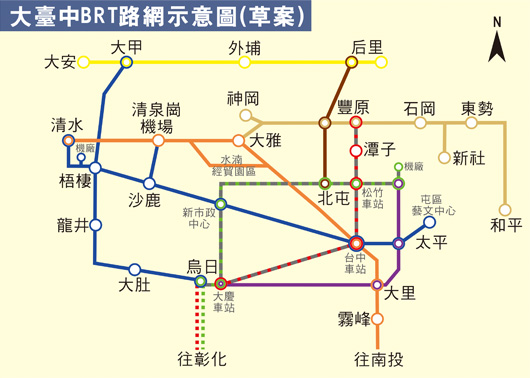 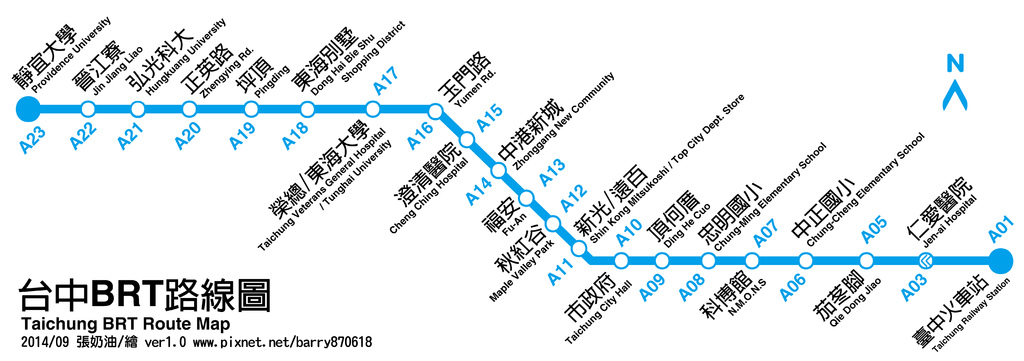 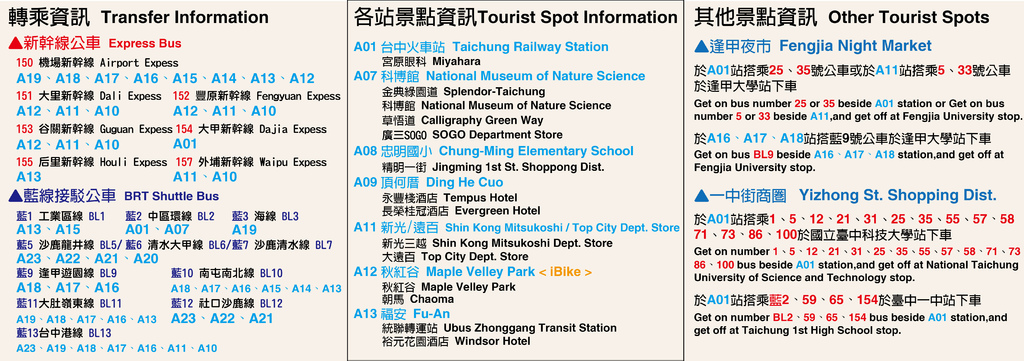 問題與討論？
下週小組討論主題